Open Governance in the Nordics and the Baltics Quick Overview of Independent Reporting Mechanism Results
[Speaker Notes: Thank you for the opportunity to talk about open governance in the Nordic and the Baltic states
Based on results from the Independend Reporting Mechanism of the OGP]
About the presenter
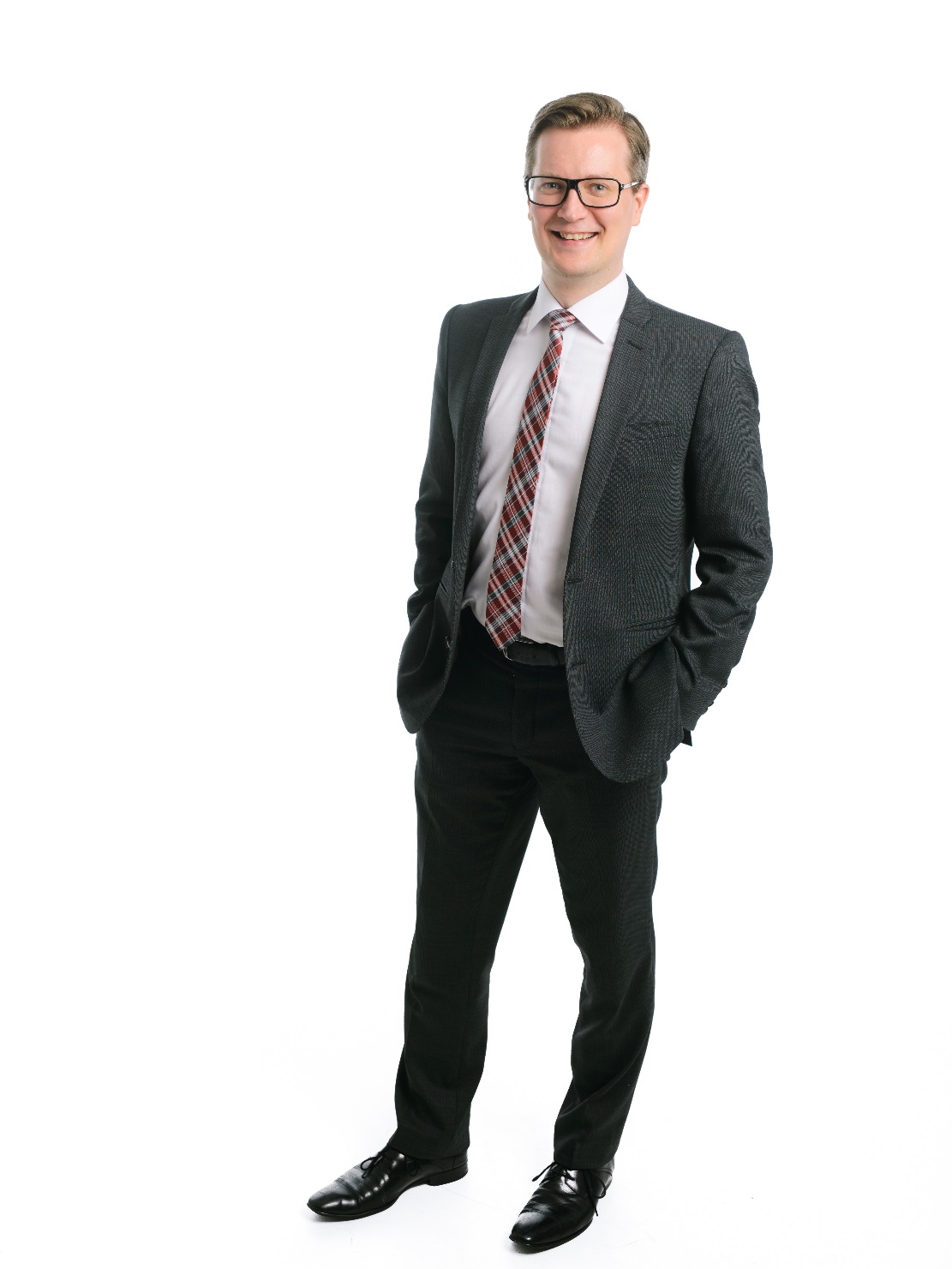 Mr. Jussi Nissilä

Working as Senior Analyst at Oxford Research

Appointed as National Researcher (Finland) by Independent Reporting Mechanism 

Active in Open Knowledge Finland
[Speaker Notes: My name is Jussi Nissilä
I work as a Senior Analyst at Oxford Research, which is a research and consultancy company based in Northern Europe
We have offices in Finland, Denmark, Sweden, Norway and now also in Latvia
I was appointed by the IRM to do the assessement of the OGP process in Finland
I am also one of the founding members of Open Knowledge Finland
Teemu Ropponen, the executive director of OKFFI, who is also present here – has actually also been involved with the OGP process, then working for the Ministry of Justice]
Today’s focus
What kind of Open Government Partnership processes the Baltic and the Nordic countries have?
Any common challenges?
Is it open?
Is it a partnership?
Who is in charge?
[Speaker Notes: In my presentation, I’d like to give you an overview of the OGP processes in the Baltic and Nordic countries
I am paying attention to questions such as: was the process open? Was it truly a partnership? Who is in charge of the process? Are there any common challenges?
Kristiina, who is going to talk after me, will focus more on the content of the action plans – what themes the OGP processes adress
I am going to talk more about the institutional arrangement and collaboration with the civil society – which is one of the key ideas and strenghts of the OGP process]
Disclaimer
The following analysis is based on data from the Independent Reporting Mechanism, its databases and national progress reports. Some of the IRM reports were draft versions. The data may be old, biased or incorrect, even if it has gone through quite a rigorous review process.
[Speaker Notes: A small disclaimer, which I would like to add:
My analysis is based on the information available from the IRM – it may not be always up-to-date and flawless 
I am still positive that it will give the right impression of the general state of issues]
OGP in Europe
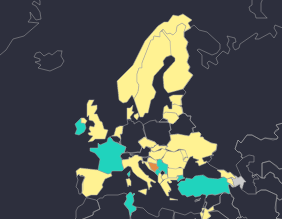 Brown = developing action plan

Blue = First action plan cycle

Yellow = Second action plan cycle
[Speaker Notes: If we look at the map of Europe, we can see that all Nordic countries, except for Iceland, and all Baltic states are part of the OGP
All the countries are also already implementing their second action plan]
[Speaker Notes: Now lets look at all the Nordic and Baltic countries side by side
The table describes the action plan periods of each country, which period is covered by the latest IRM assessment, and who is in charge of the OGP process in the country
In addition, I’ve included here certain key criteria related to the openness and participation possibilities of the civil society in the OGP process: did the government do awareness raising, online consultation, in-person consultation, a regular forum with the civil society and lastly, how much power was given to stakeholders during the Action plan development and implementation phases – using the International Association for Public Participation spectrum
We can notice that all countries had their strenghts and weaknessess – while Estonia and then Finland were probably the strongest performers using these criteria]
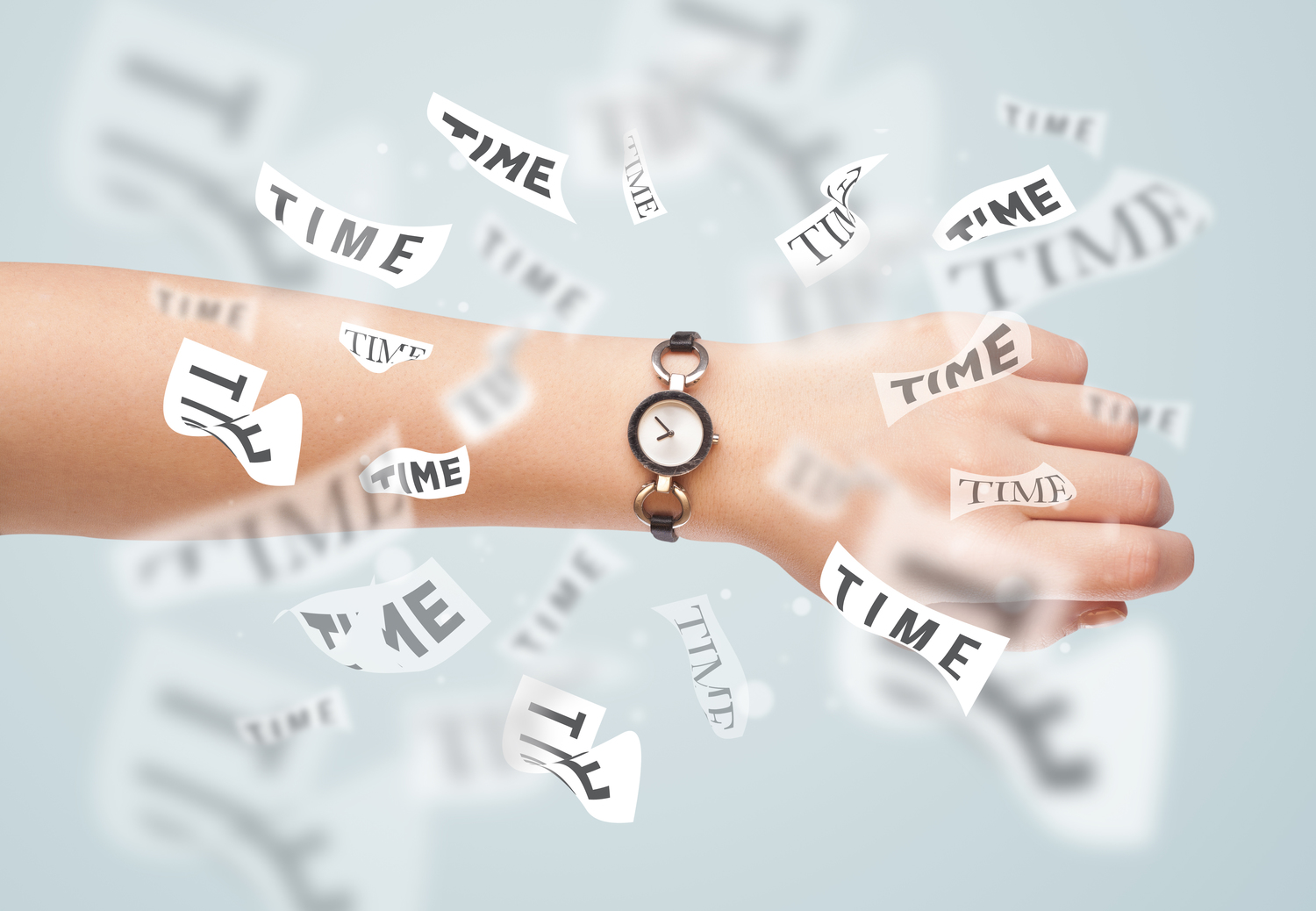 [Speaker Notes: Now let’s talk briefly about each country 
I’m aiming to go through 7 countries, giving one country only one minute
So to make it short, I’ve tried to describe the OGP process in the country with one sentence – few words]
Denmark”Online consultations on eGov”
Two action plans (2012 and 2013-2015)
Focus on eGov, rather than openness and tranparency
Agency for Digitisation (under the Ministry of Finance) in charge, with little political mandate
Consultation of stakeholders limited to use of old-fashioned online forum, which did not provide much input
[Speaker Notes: Let’s start with Denmark, which I would describe ”Online consultations on eGovernment”
The OGP process in Denmark is lead by Agency for Digitalisation under the Ministry of Finance, which has not had much political mandage
The stakeholders considered too there was too much focused on eGovernment
In addition, the consultation of stakeholder depended on an old-fashioned online forum, which did not manage to produce much input in the process]
Norway”A bad start”
Two action plans (2012 and 2013-2015)
Ministry of Local Governance and Modernisation in charge, with support from MFA and others
One of the founders of the OGP
Fell short in the implementation of the first action plan in terms of consulting and engaging the stakeholders, self-assessment and action plan formulation
Second action plan period follows the requirements
[Speaker Notes: Norway, on the other hand, was one of the founding members of OGP, but their first action plan period fell short in terms of consulting and engaging stakeholders, sefl-assessment and action plan formulation
Norway improved its perfomance during the second action plan, so we can describe Norway with two words – ”Bad start”]
Sweden”Not for the Swedes”
Two action plans (2012-2013 and 2014-2016)
Ministry for Foreign Affairs in charge,  focus on transparency in development aid
CSOs consulted during action plan development, but not implementation
IRM researchers and their sources consider focus on development aid a missed opportunity
[Speaker Notes: The OGP process in Sweden is very much focused on transpency in international development aid  - why I would call the case ”Not for the Swedes”
The focus is quite natural, taking into consideration that it is the Ministry for Foreign Affairs that is in charge of the OGP process
Stakeholders considered this as a missed opportunity and requested more focus on the internal issues]
Finland”Seeking popularity”
One action plan implemented (2013-2015), one on-going (2015-2017)
Ministry of Finance (Personnel and Governance Policy Department) in charge
Many awareness-raising events organized, informing both CSOs and regular citizens
Yet stakeholder input was limited, and OGP is little known outside the government - but the government has an open governance network
[Speaker Notes: In Finland, the Ministry of Finance, who is in charge of the OGP prcess, made a lot of effort in reaching stakeholders and the civil society especially during the action plan development phase
They even had an event in a local shopping mall and organised events in other parts of Finland besides Helsinki, in an effort to educate the public of OGP – this is why I’d call Finland ”seeking popularity”
Regardless, the input from stakeholders has been less than expected, whereas in the government the OGP is pretty well known]
Estonia”Active consultation”
Two action plans (2012-2014* and 2014-2016), which included many pre-existing commitments
Ministry for Foreign Affairs initiated, Government Office coordinates
Civil society organized as OGP Civil Society Roundtable, the gov appointed the informal OGP Consultation Board and the formal OGP Co-ordination Board
[Speaker Notes: Estonia, has had many means for consulting the stakeholders, including the OGP Civil Society Roundtable, a consultation board and a formal coordination board
This why I’d describe Estonia as ”active consultation”
The process was initatied by the MFA but coordinated by the Government Office]
Latvia”Relevant, if nothing new”
Two action plans (2012-2013 and 2014-2015)
Ministry for Foreign Affairs coordinates, with support from the State Chancellery
Highly relevant and ambitious – yet focus on pre-existing commitments
No IRM reporting yet from the new action plan period
[Speaker Notes: The first action plan of Latvia, which included many different agencies with coordination from the MFA and State Chancellery, was described by the IRM researchers as ”Highly relevant and ambitious”, even if many of the commitments were pre-existing beofre the OGP process
The IRM assessment from the second action plan period has not yet been published]
Lithuania”Written notice from the OGP”
Two action plans (2012-2013 and 2014-2015) with various themes, lacking transparency issues
Office of the Government in charge
2014 IRM report found Lithuania to be acting contrary to OGP process - written notice from the OGP
Second action plan somewhat better, but still not following OGP process requirements
[Speaker Notes: Finally, there is the case of Lithuania, which according the Inpdependent Reporting Mechanism has not done so well. 
In 2014 the OGP sent a written notice to the government, that Lithuania has been acting against the OGP process
Apparently the second action plan period is somewhat better]
Conclusions
Lack of ambition, unclear commitments
 Participation of civil society is thin
 Added value of OGP process for commitments
 Second cycle usually better than the first
[Speaker Notes: So what can we lead about this quick overview?
Most of the countries share similar challenges:
National action plans seem to lack ambition and too often the commitments are poorly formulated
Despite of efforts, participation from the civil society and other stakeholders is often thin,
May be explained by low status of the OGP process, outdated participation practices, lack of resources
Many of the commitments have been pre-existing or included by the government, so sometimes it is difficult to say what is the added value of the OGP and the civil society partipation in the develompent of the action plands
Lastly, in most cases the second action plan cycle has been better than the first one, so we are all learning during the process]
THANK YOU FOR YOU ATTENTION!

Email: jussi.nissila@oxfordresearch.fi
Twitter: @jusnis
[Speaker Notes: I’m looking forward to hearing about the contents of action plans in the next presentation by Kristiina and for the following discussions. 
Thank you for your attention!]